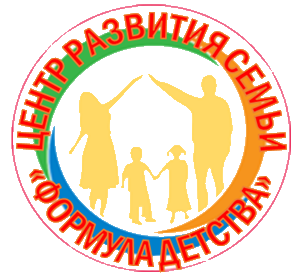 Муниципальное бюджетное дошкольное образовательное учреждение муниципального образования город Краснодар «Детский сад комбинированного вида №112»
ОТЧЕТ ПО ПЕРВОМУ ЭТАПУ ИННОВАЦИОННОЙ ДЕЯТЕЛЬНОСТИ

ТЕМА ИННОВАЦИОННОГО ПРОЕКТА: ОРГАНИЗАЦИЯ РАБОТЫ ЦЕНТРА РАЗВИТИЯ СЕМЬИ В СИСТЕМЕ САМООРГАНИЗУЮЩЕГОСЯ   РОДИТЕЛЬСКОГО СООБЩЕСТВА
Руководитель проекта:
Свиридова Виктория Александровна, заведующий
ОСНОВНАЯ ИДЕЯ ИННОВАЦИИ
ЦЕЛЬ ИННОВАЦИОННОЙ ДЕЯТЕЛЬНОСТИ
Состоит в развитии родительского сообщества в ДОО, как коллективного субъекта
Разработать и апробировать систему деятельности родительского сообщества, основанного на принципах самоорганизации
3. Создание методического обеспечения работы центра развития семьи
Задачи 1 этапа инновационной деятельности
4. Распространение полученных результатов
1. Пилотная апробация системы работы центра развития семьи
2. Разработка и внедрение диагностического мониторинга
Процесс развития родительского сообщества
Уровень  проявления  личной  
инициативы  родителя
Уровень  решения  групповых проблем
Уровень  решения  новых  задач
Уровень  взрослого ученика
4
творческого развития и экспериментирования
1
укрепление здоровья и физического развития ребенка
2
решение проблем психического развития ребенка
3
5
развитие мышления и речи ребенка дошкольного возраста
подготовки к школе и познавательного развития
Диагностика родительских ожиданий на содержание ЦРС
Результаты диагностики по методике Э.Г.Эйдемиллера «Анализ семейных взаимоотношений»
План встреч с родителями
Проведение встреч, 
где руководителем является сам родитель
Детско-родительская встреча
Встреча с родителями
Мировое кафе
«Отношение родителей и детей»
Клубный час: «Космическая экспедиция»
«Путешествия  правилам безопасности»
«Зимушка-зима»; «Цветочная феерия»
«Клубный час» как одна из форм взаимодействия с родителями
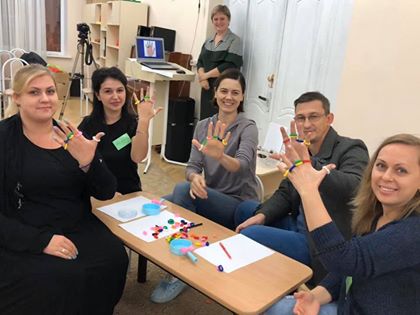 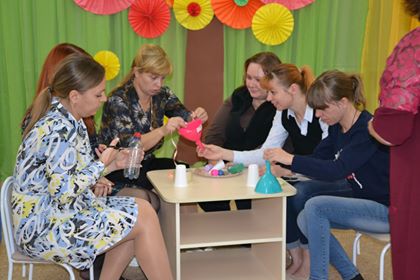 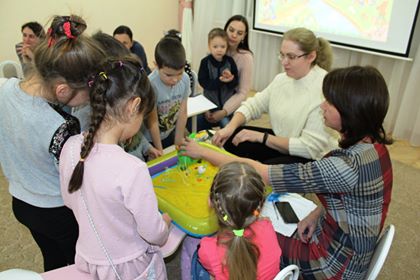 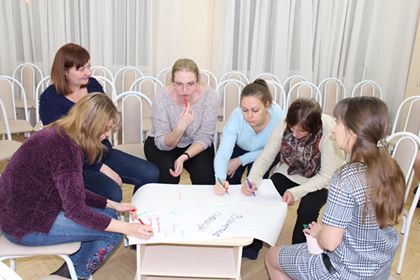 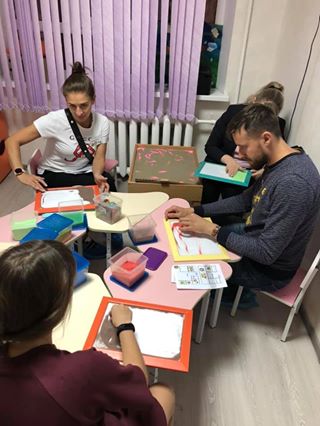 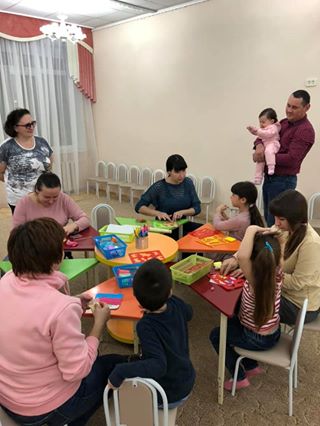 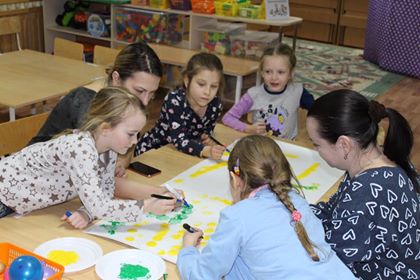 анализ проведения «Клубного часа»
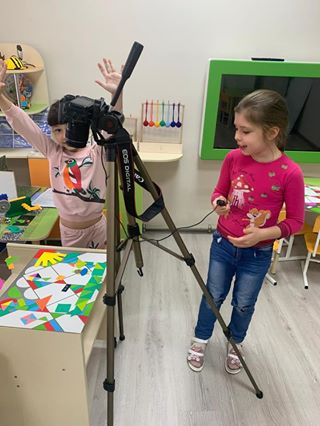 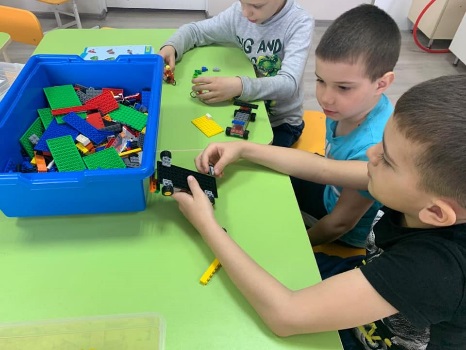 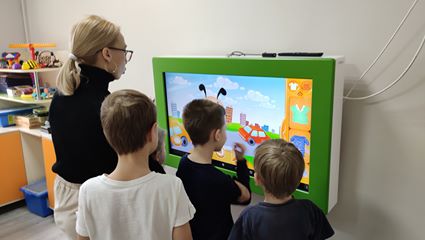 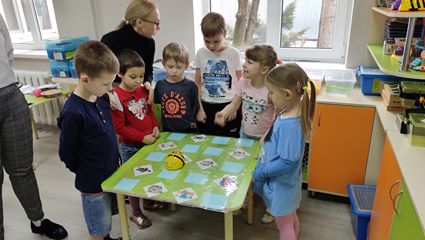 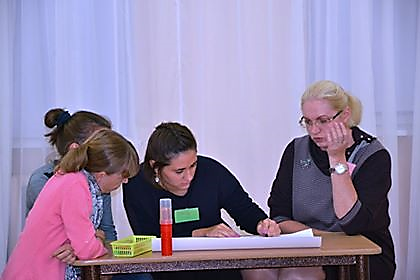 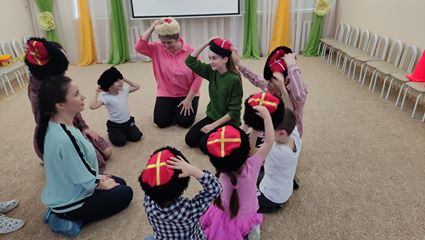 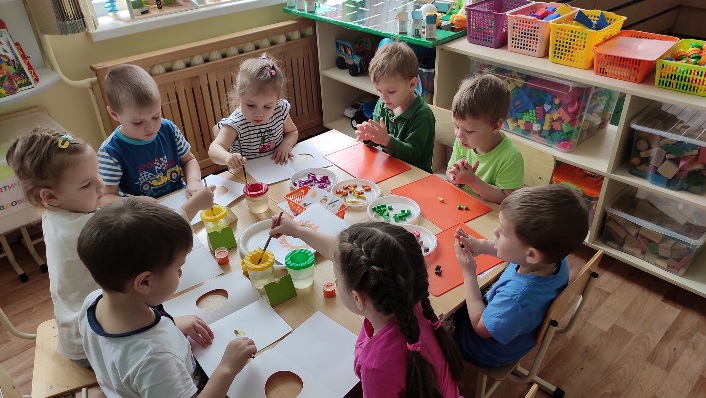 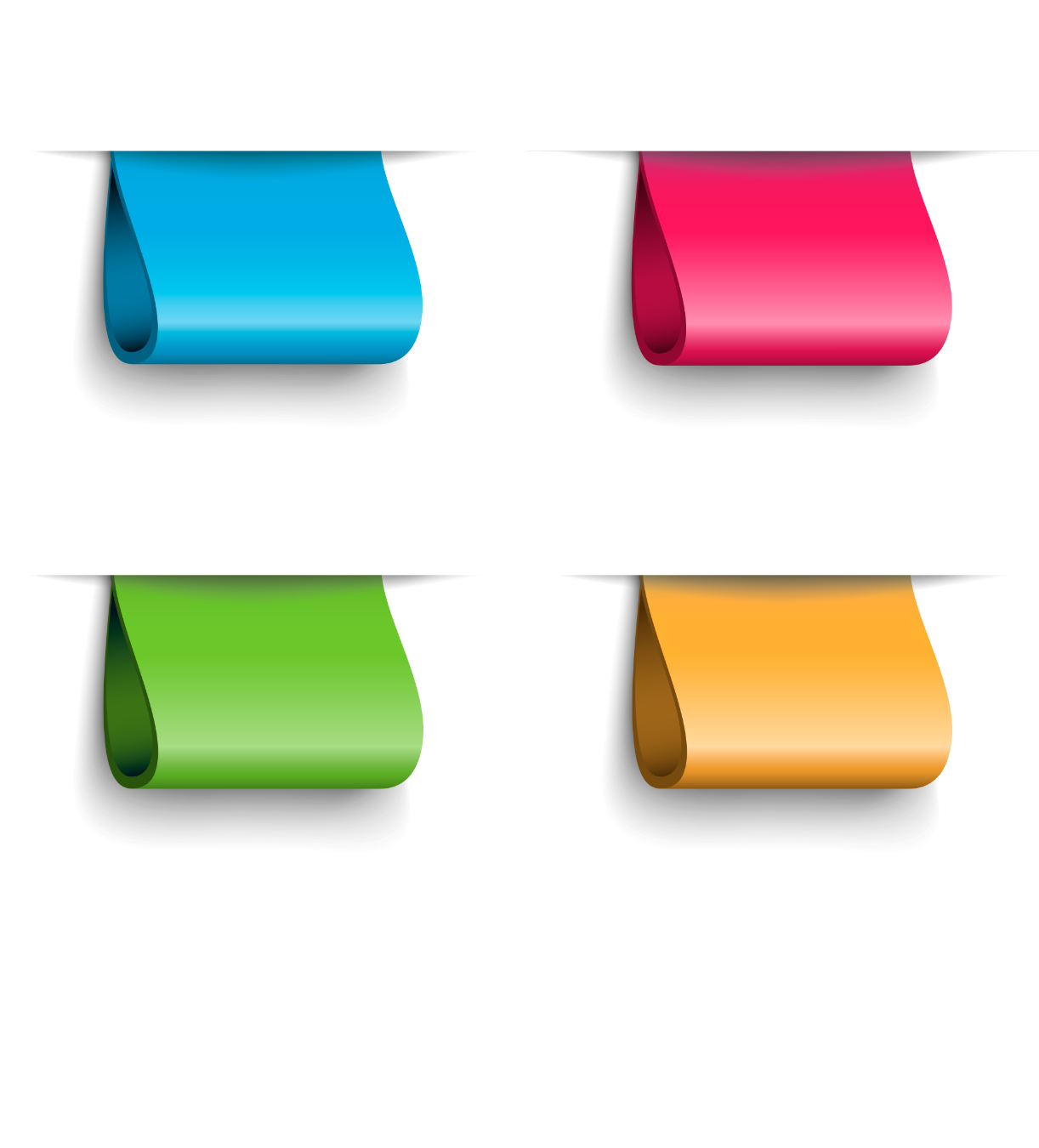 анализируются результаты клубного часа, 
планируются дальнейшие действия
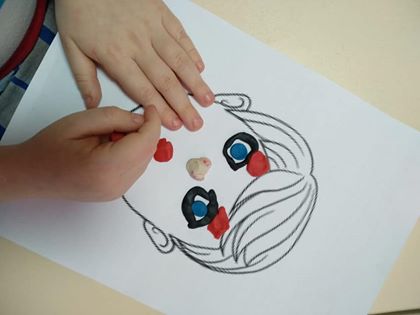 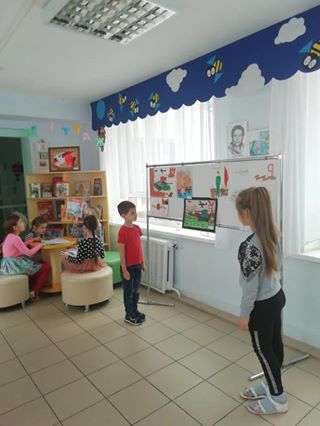 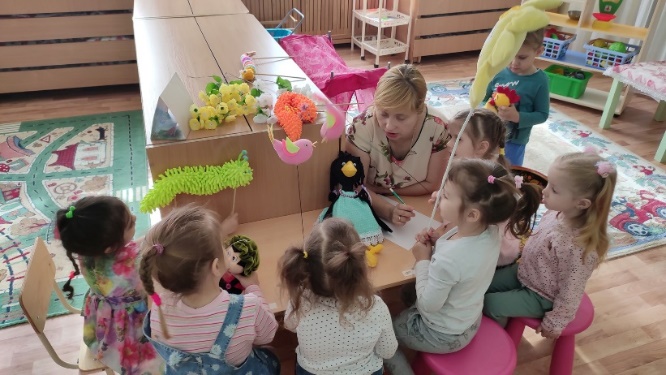 Продукты инновационной деятельности
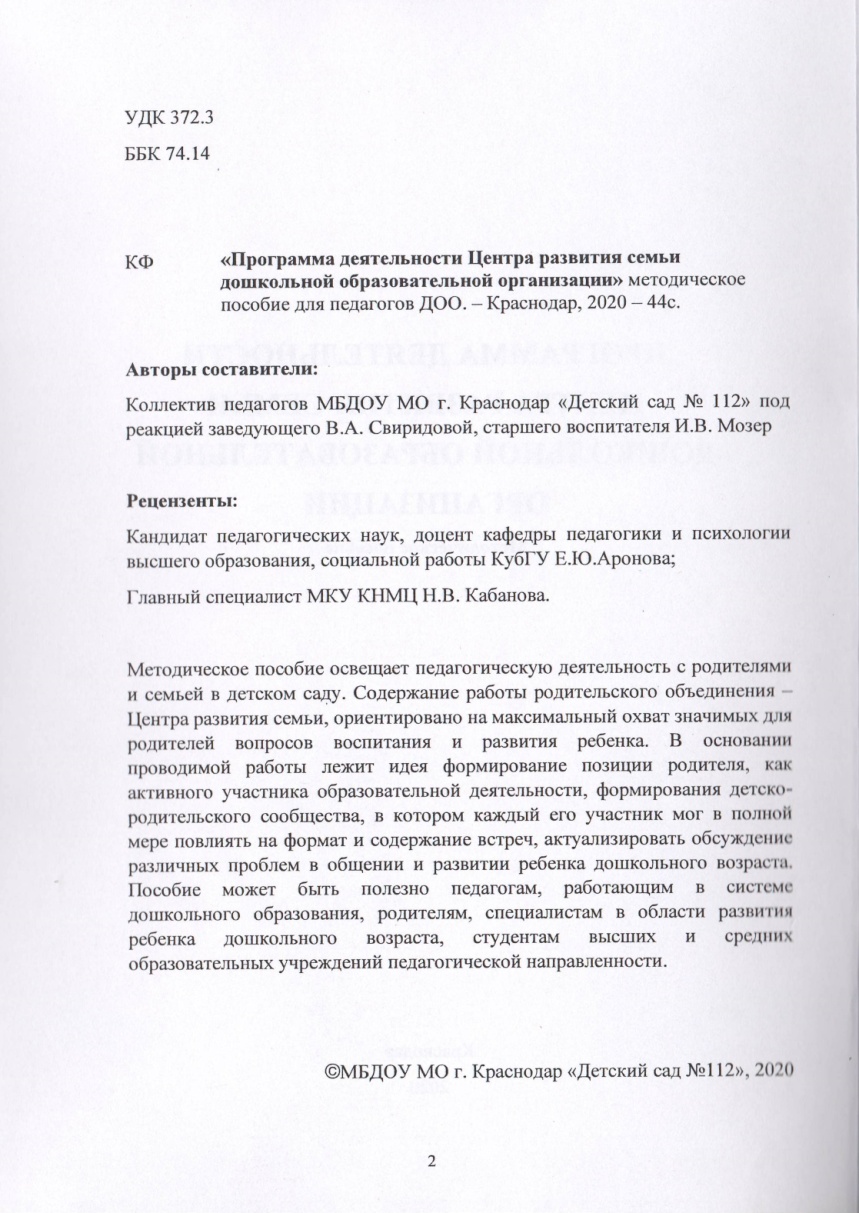 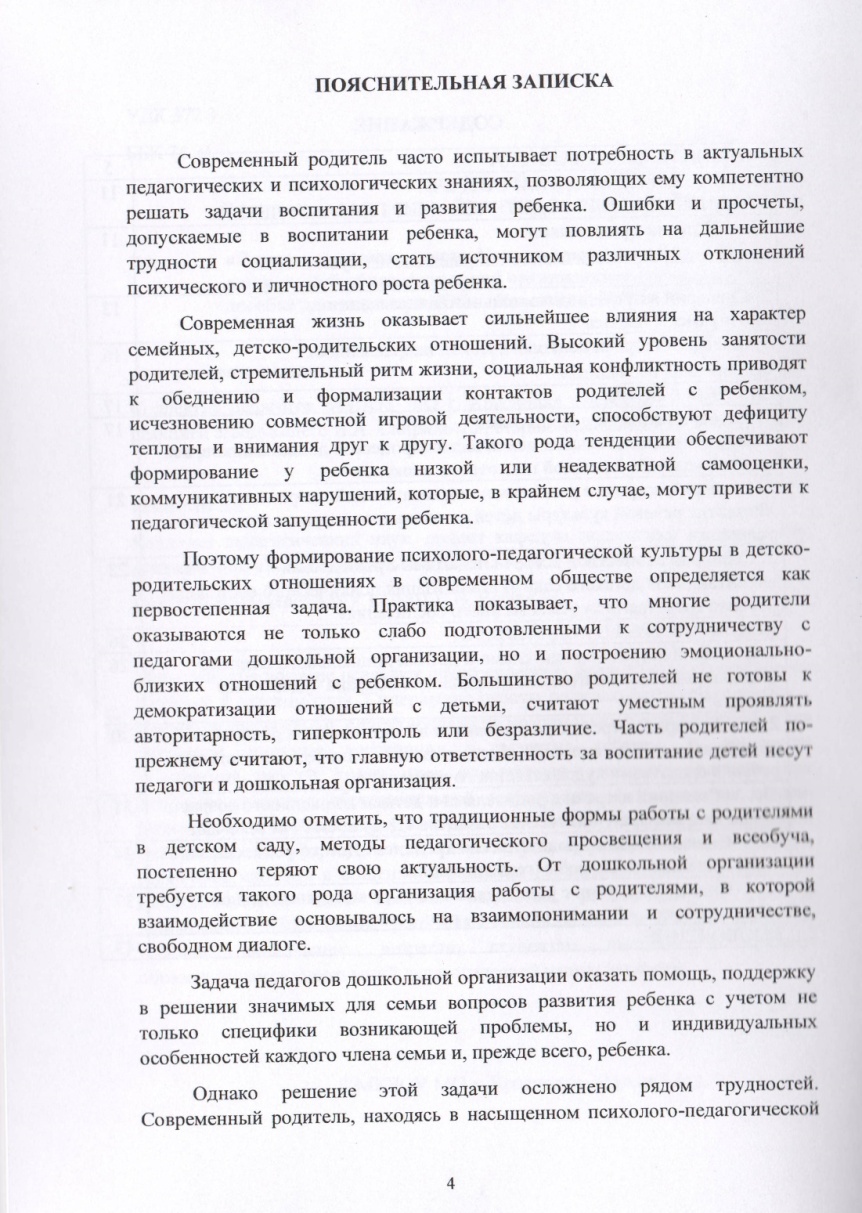 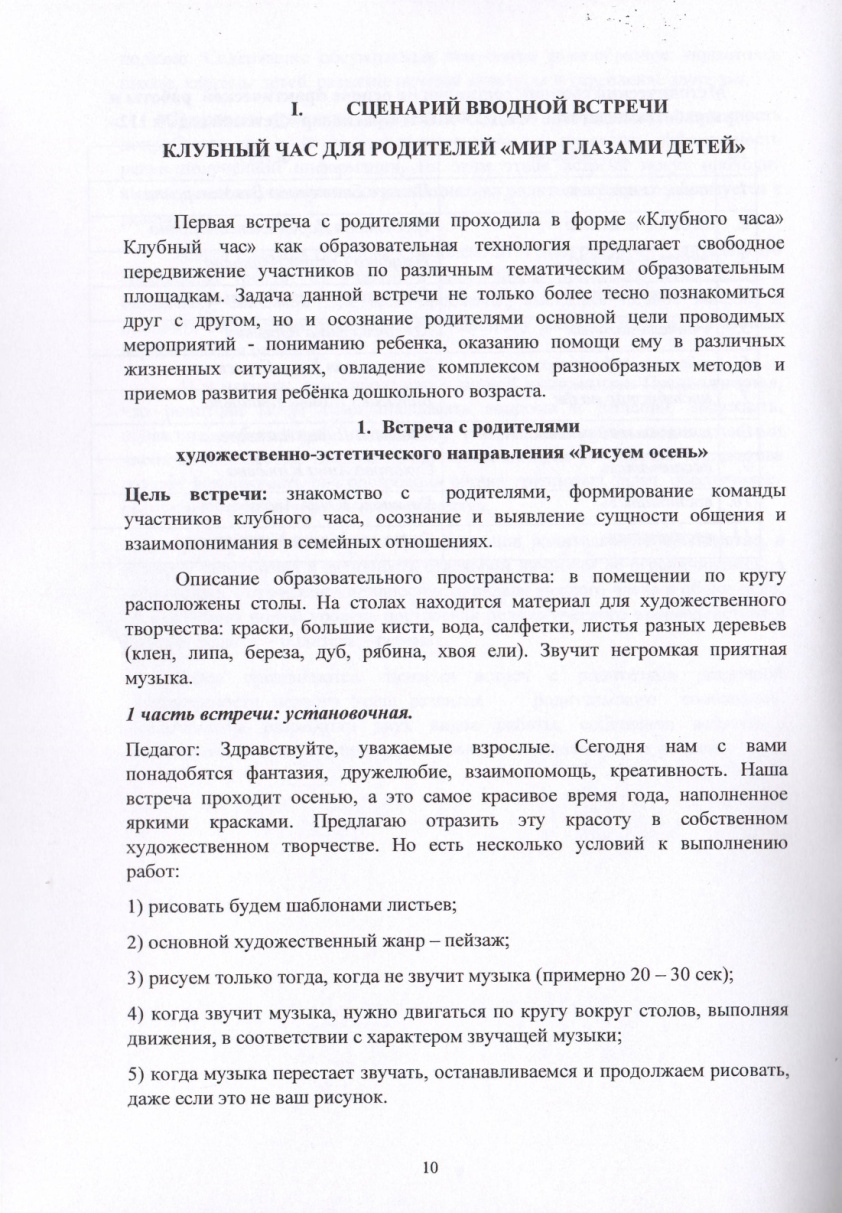 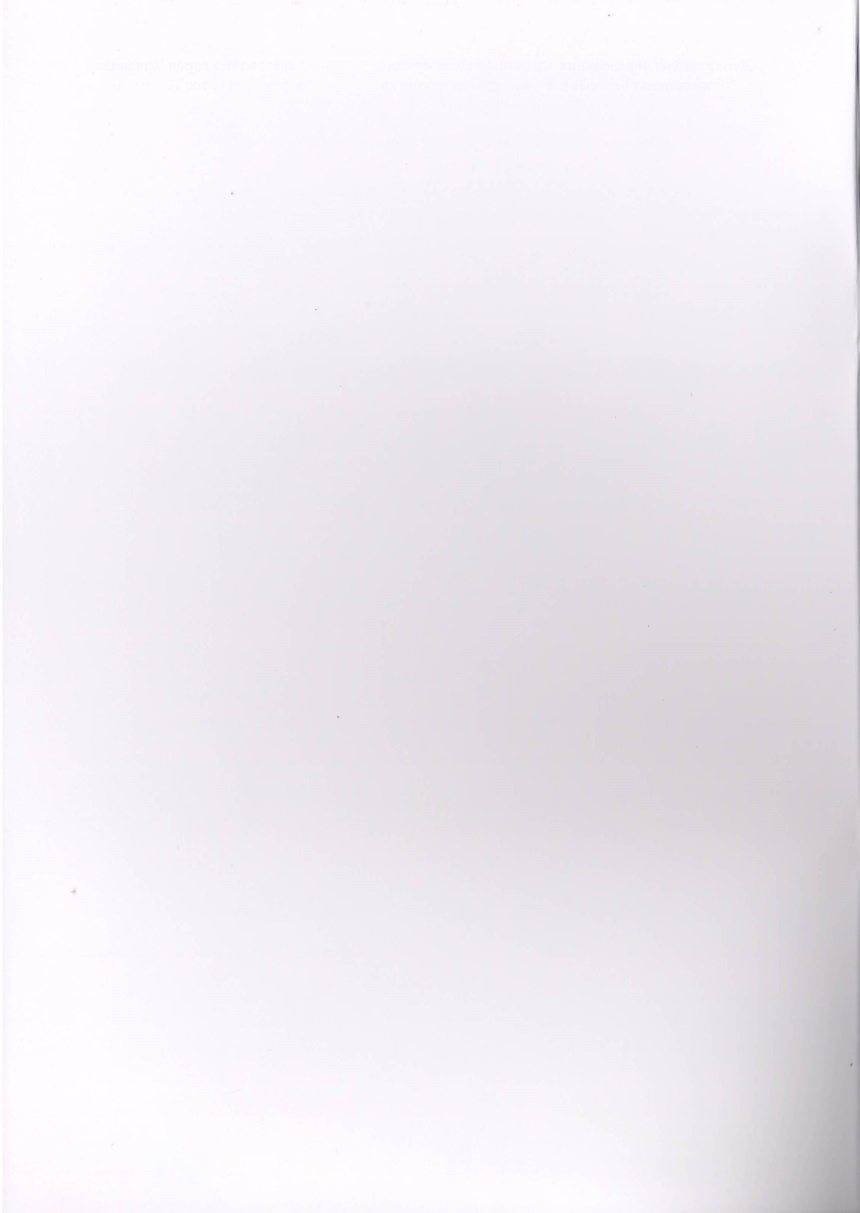 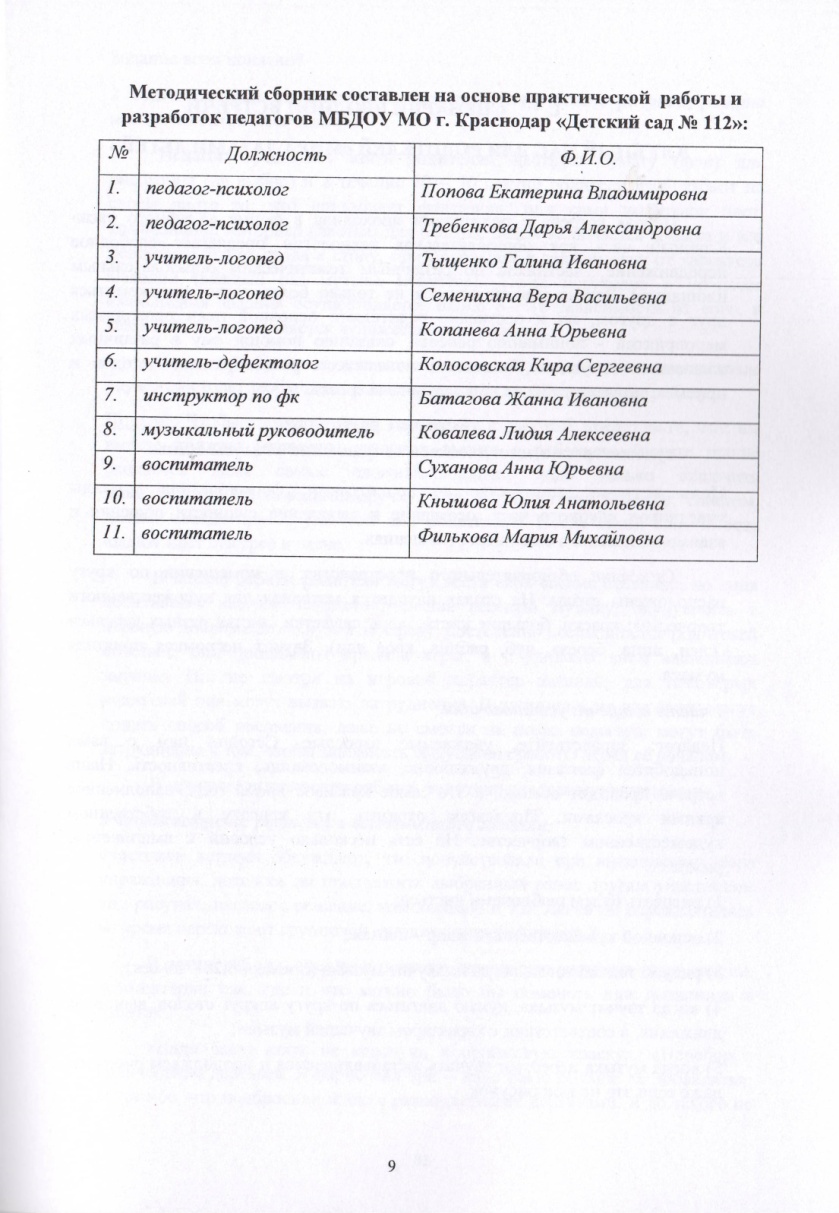 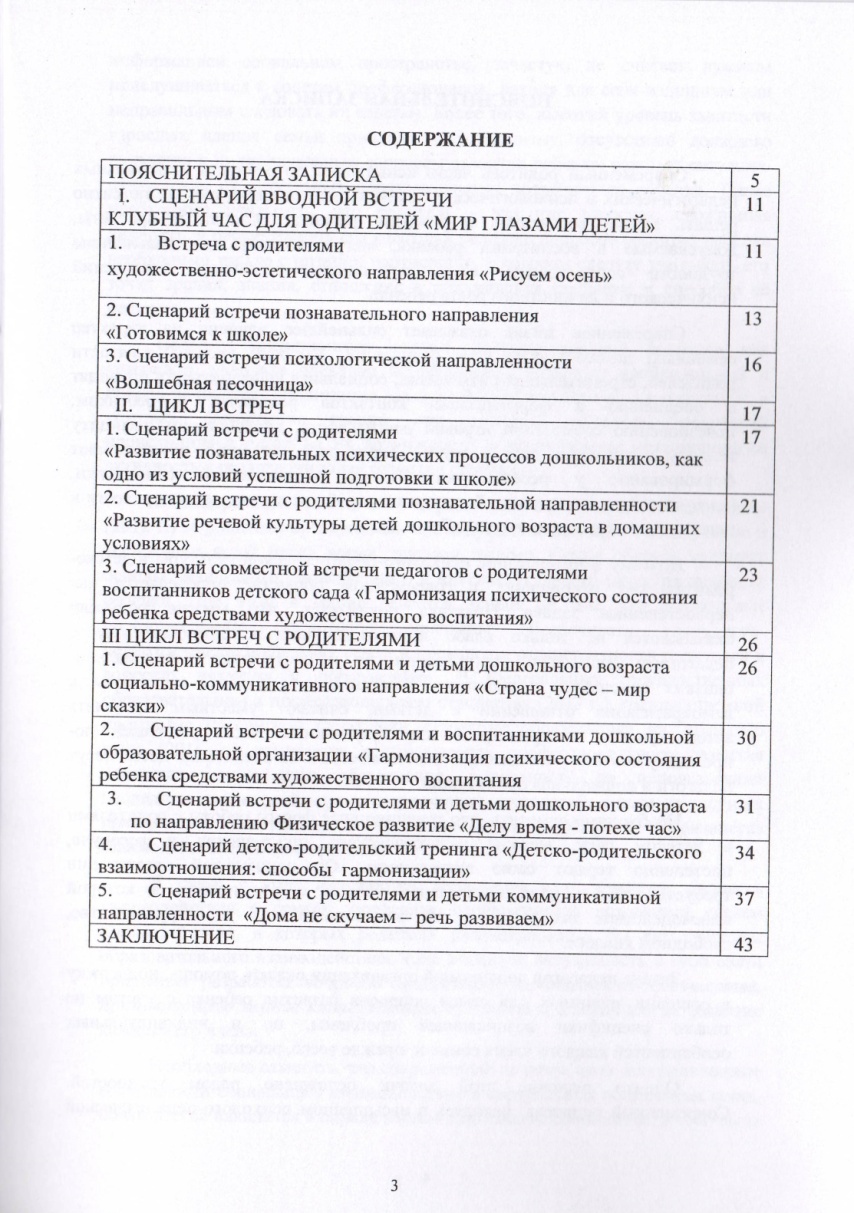 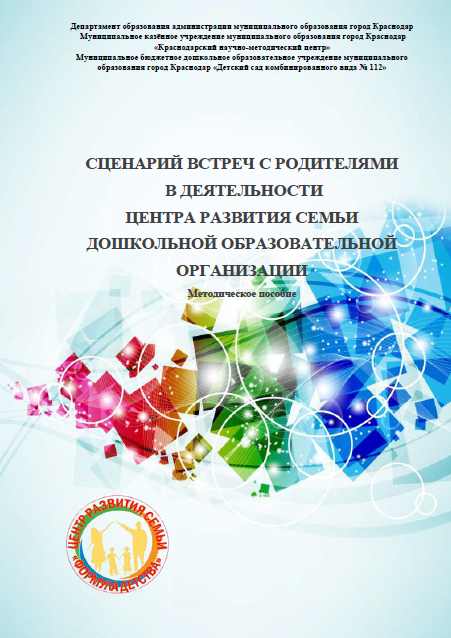 Продукты инновационной деятельности
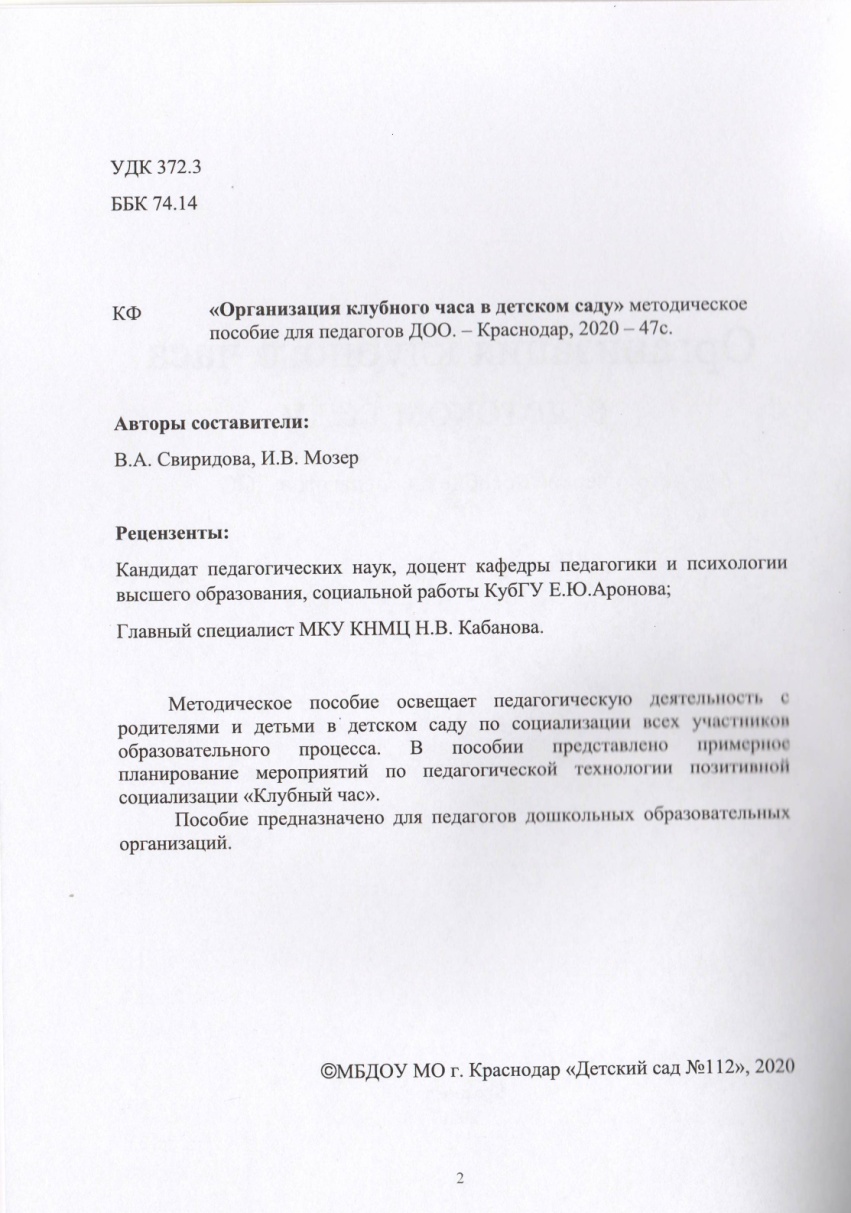 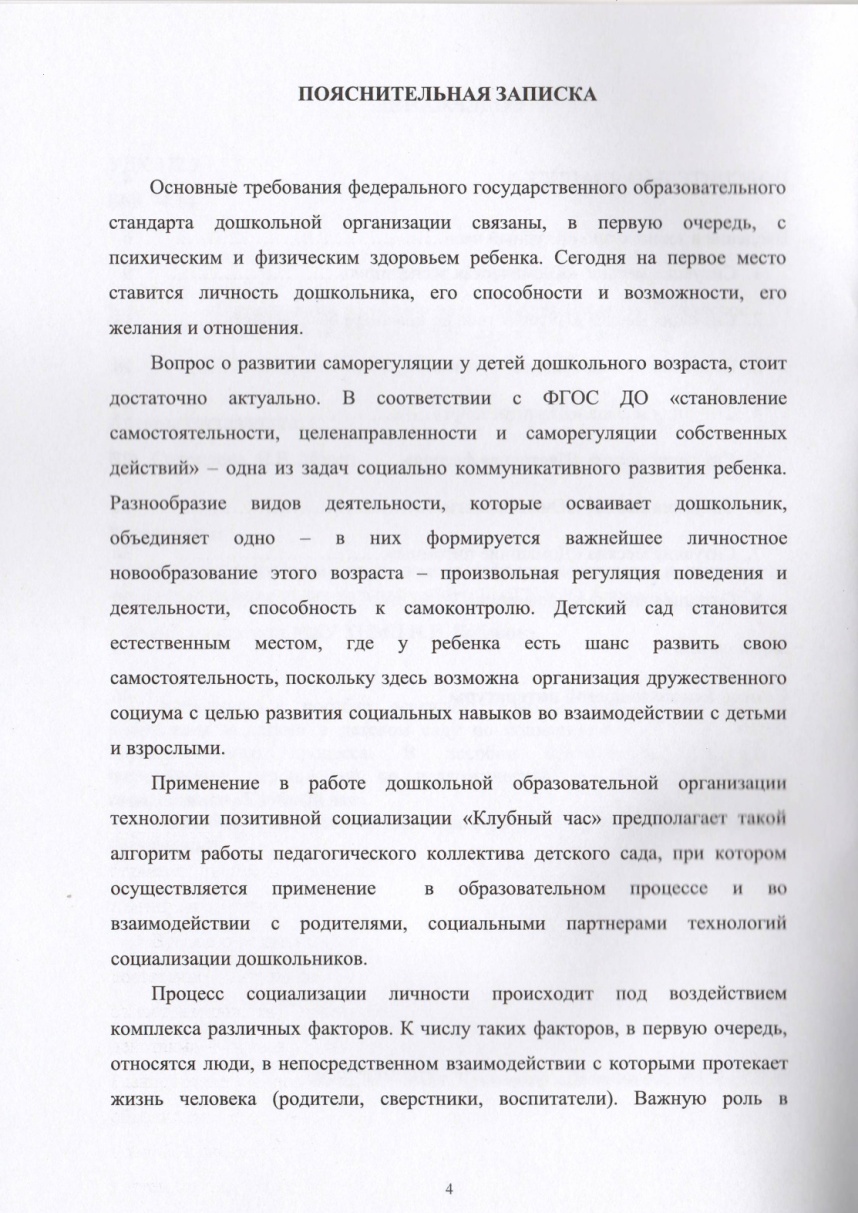 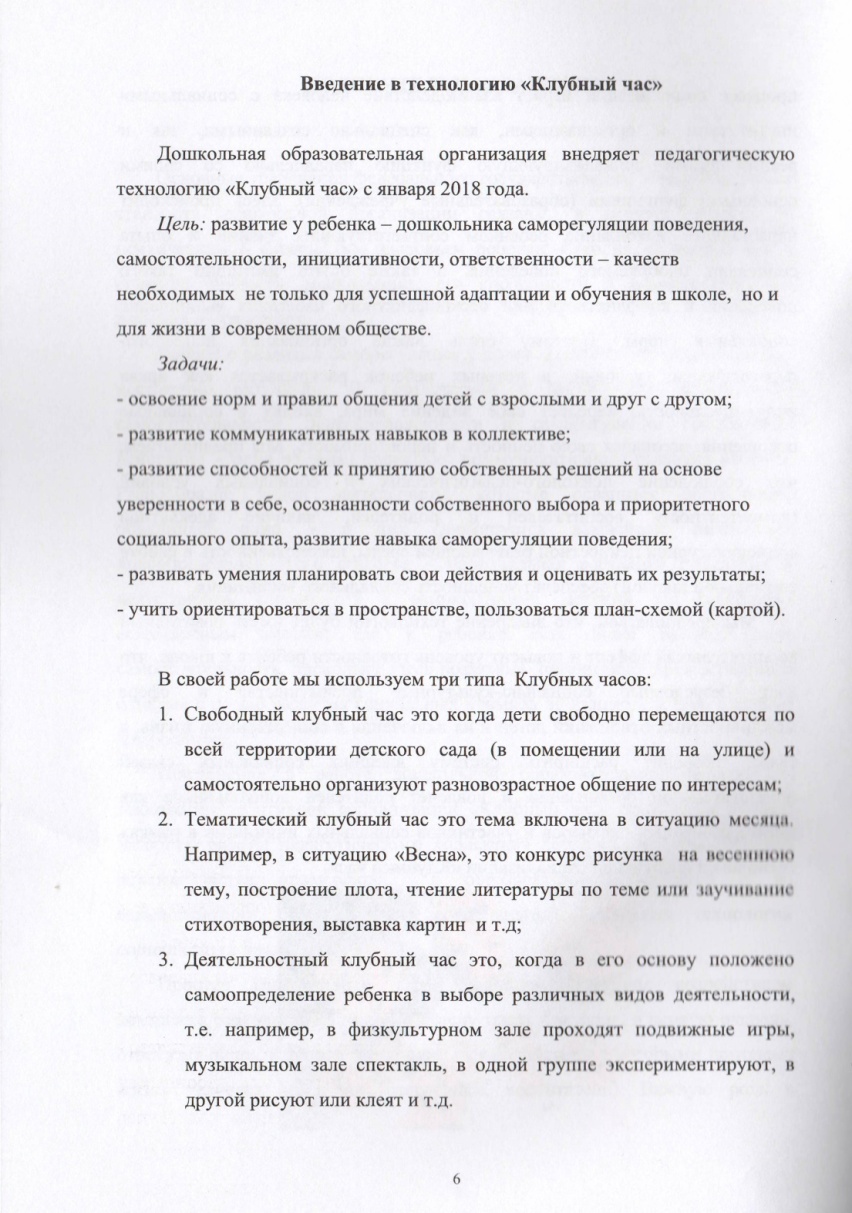 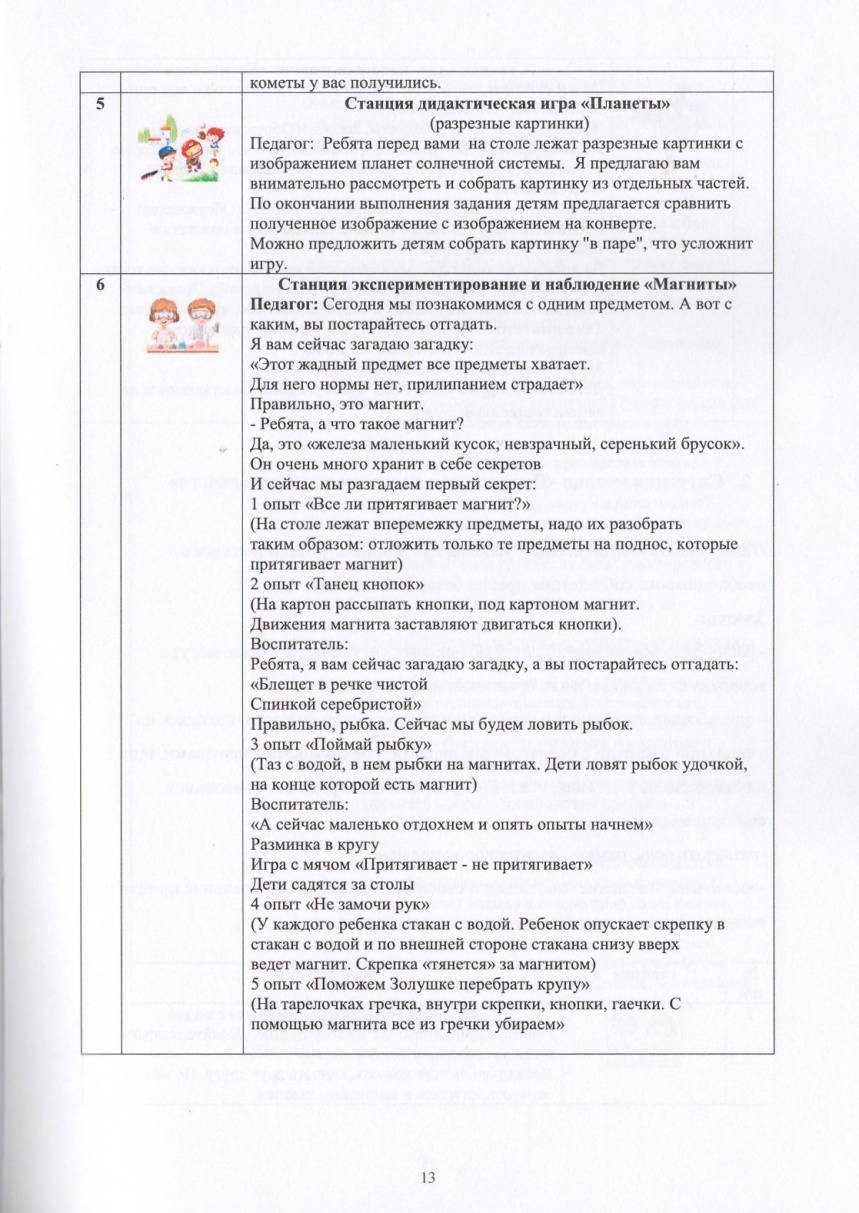 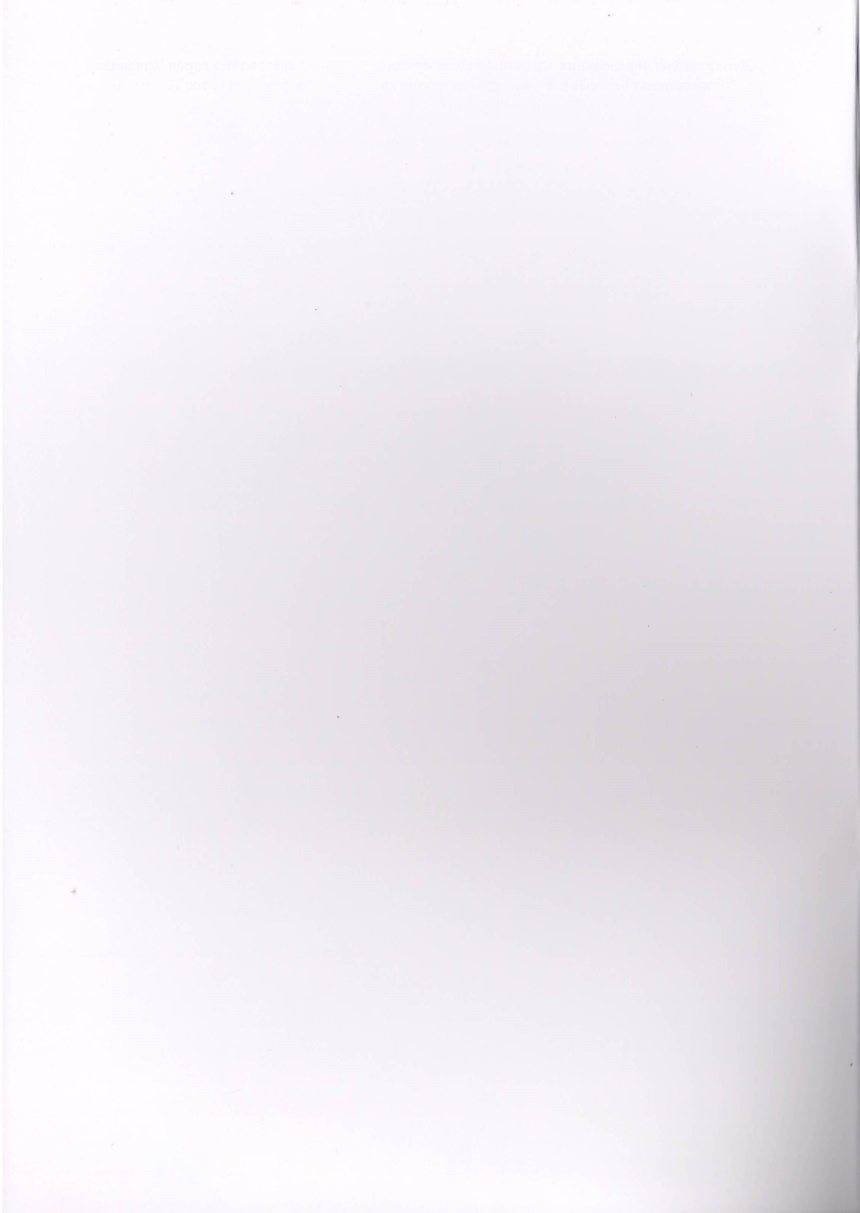 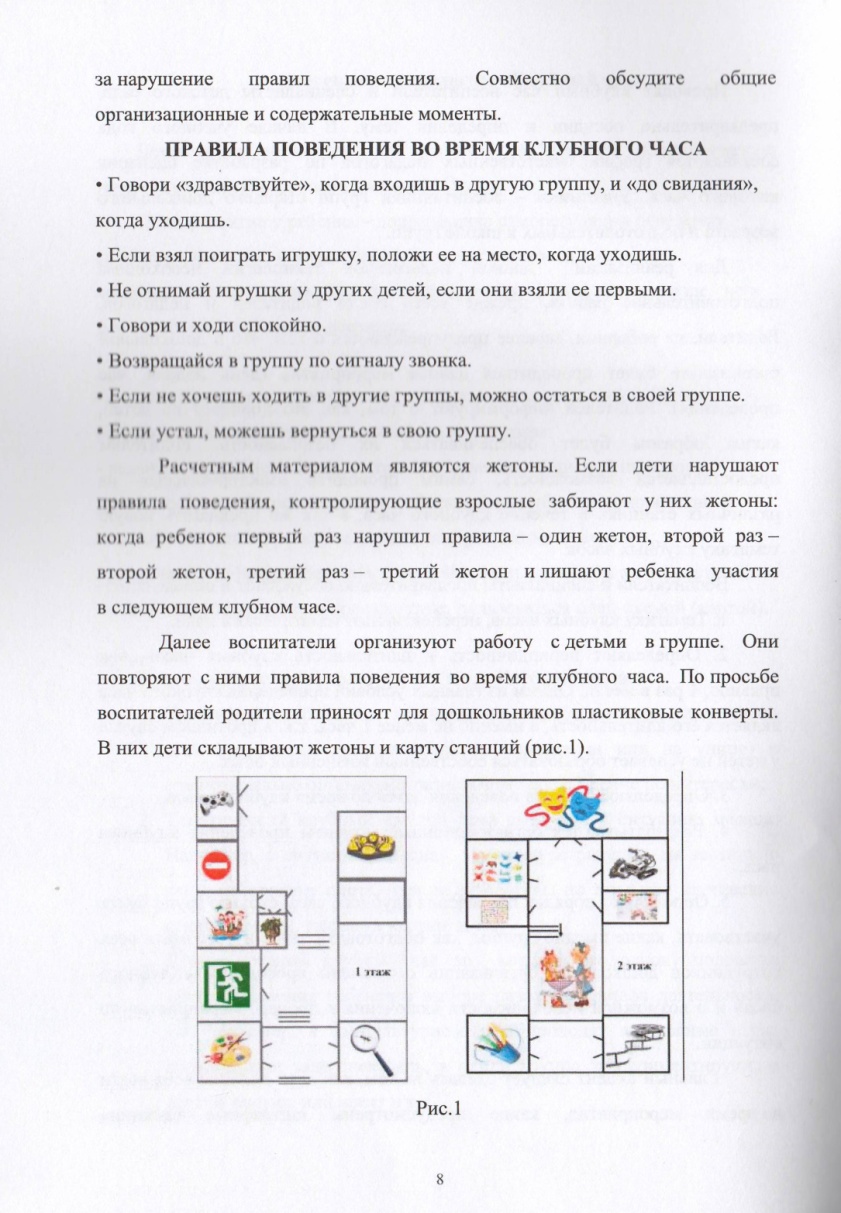 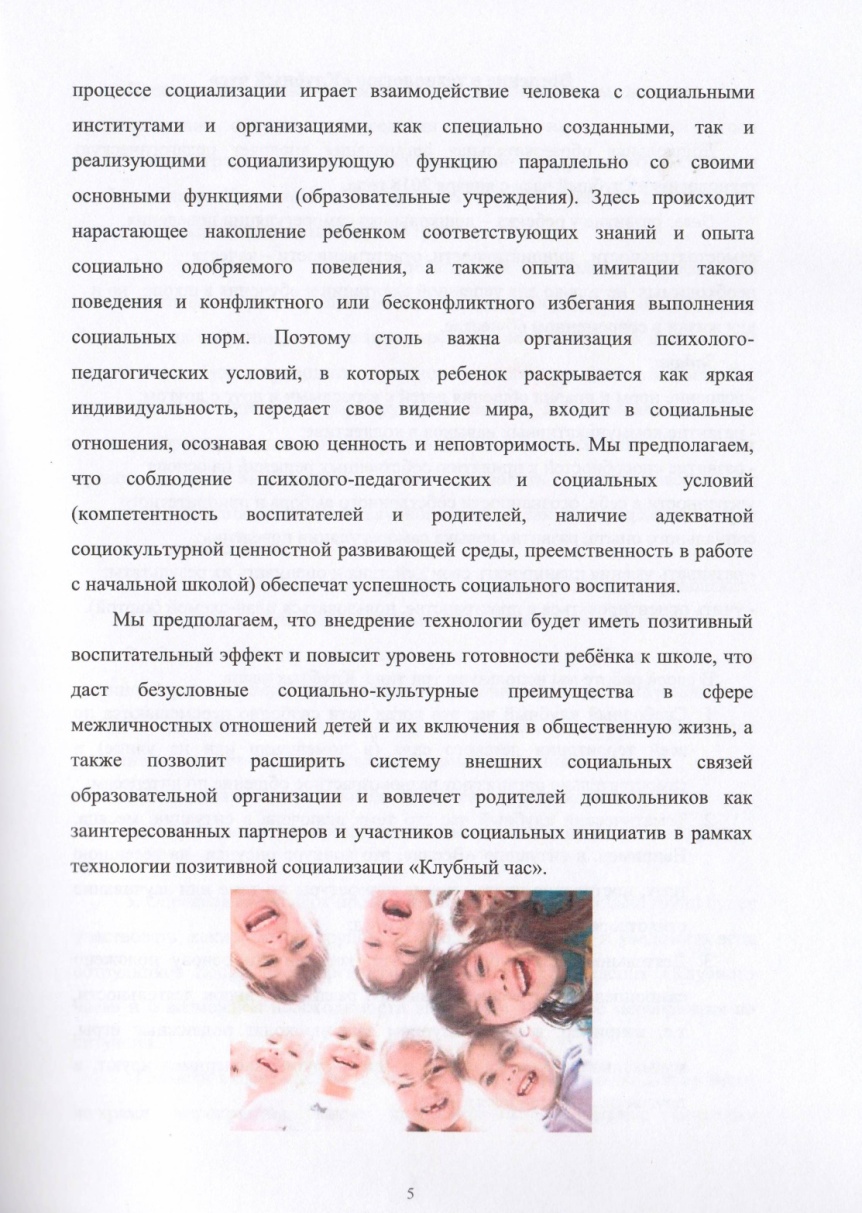 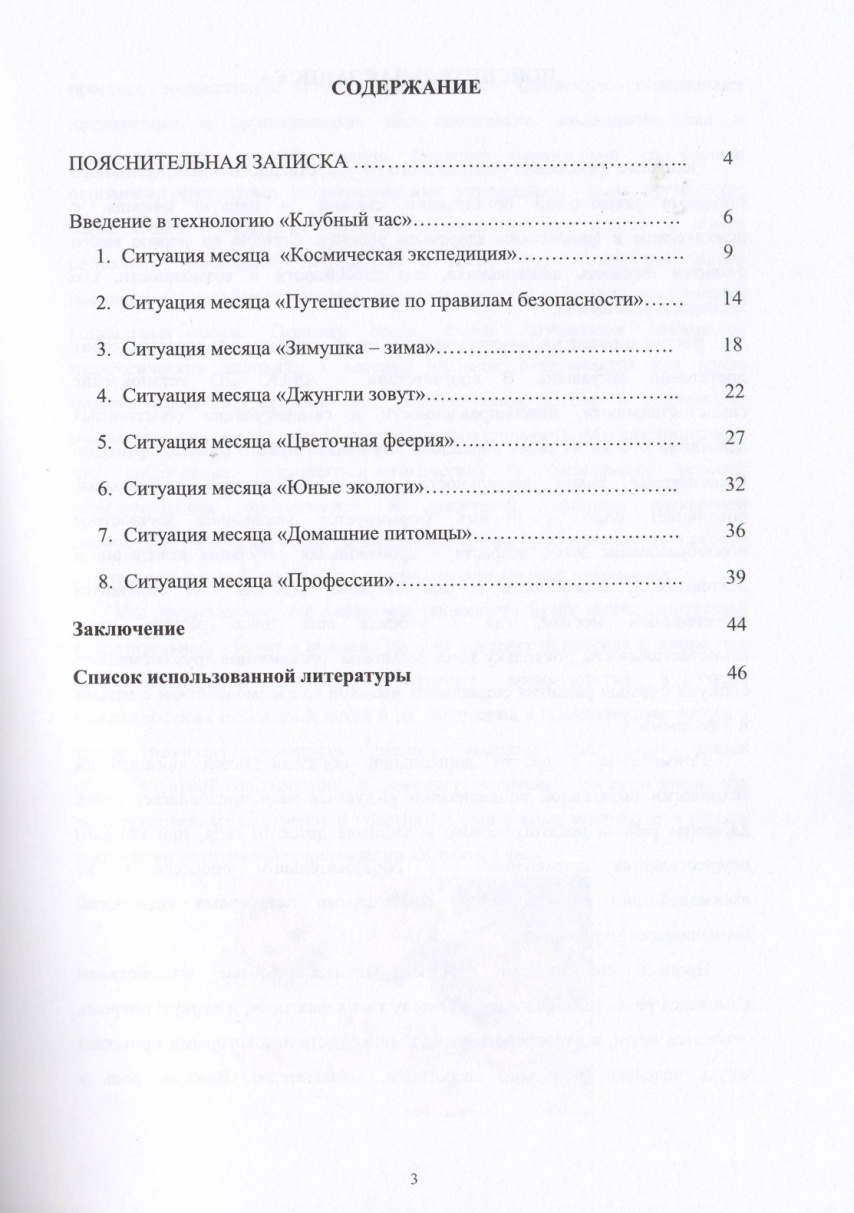 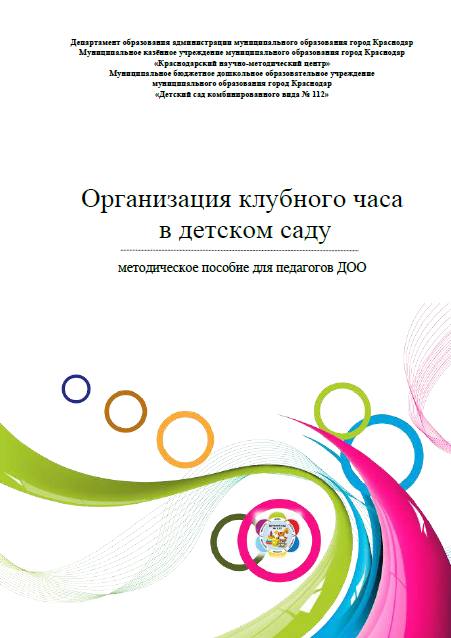 Сетевое взаимодействие
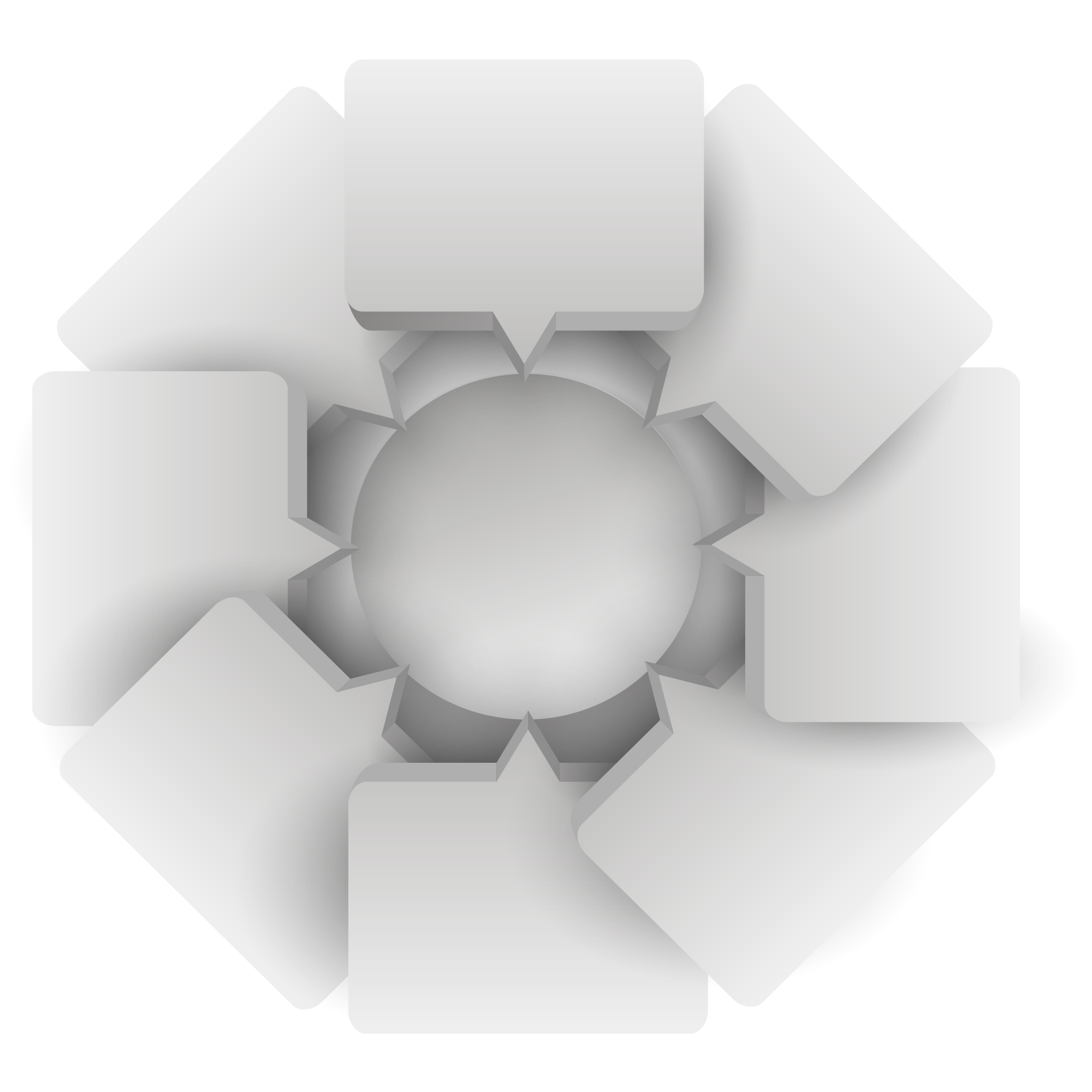 ДОО № 234
Краснодар
ДОО № 199
Краснодар
ДОО №11
Тимашевск
МБДОУ 
№ 112
ДОО №11
Тимашевск
ДОО № 8
Выселки
Музей 
Е.Д. Фелицина
Библиотека 
Н.В. Гоголя
ФК «Импульс»
Краснодар
Творческие 
мастерские
Коучинг-сессии
Фестивали
Вебинары
Методические и 
творческие обмены
Педагогические 
гостиные
Семинары-
тренинги
Педагогические 
марафоны
Онлайн-
анкетирование
Форма сотрудничества
публикации по инновационной деятельности
Статья В.А Свиридова «Интерактивные детско-взрослые объединения как форма повышения педагогической культуры родителей дошкольников». Газета «Панорама образования» №15(355) от 27.09.2019.


Статья В. А. Свиридова «Интерактивные детско-взрослые объединения как форма повышения педагогической культуры родителей дошкольников». Сборник материалов VII Всероссийской научно-практической конференции «Актуальные проблемы реализации социального, профессионального и личностного ресурсов человека»,   2019
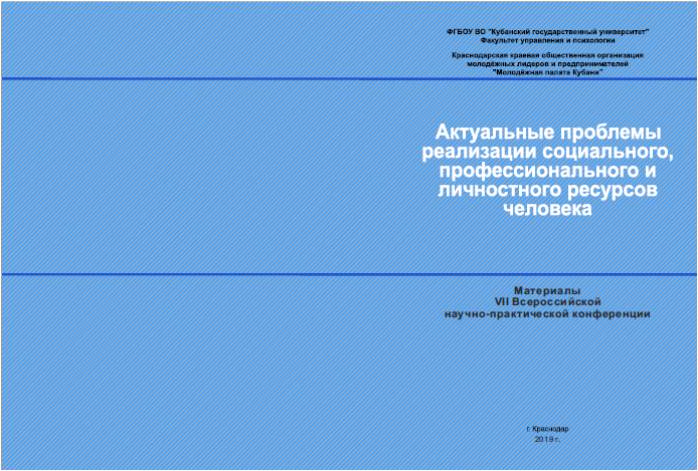 Дессиминация инновационного опыта
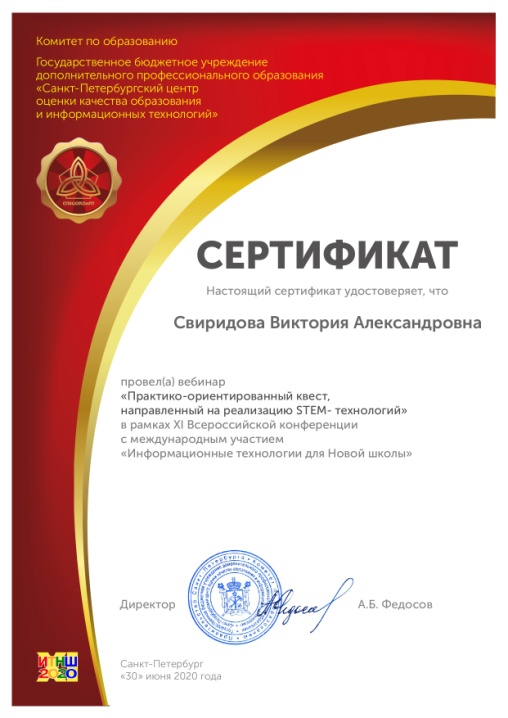 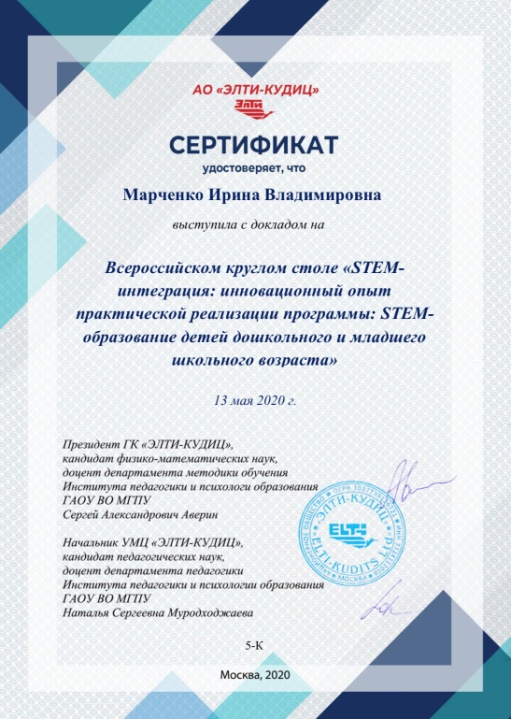 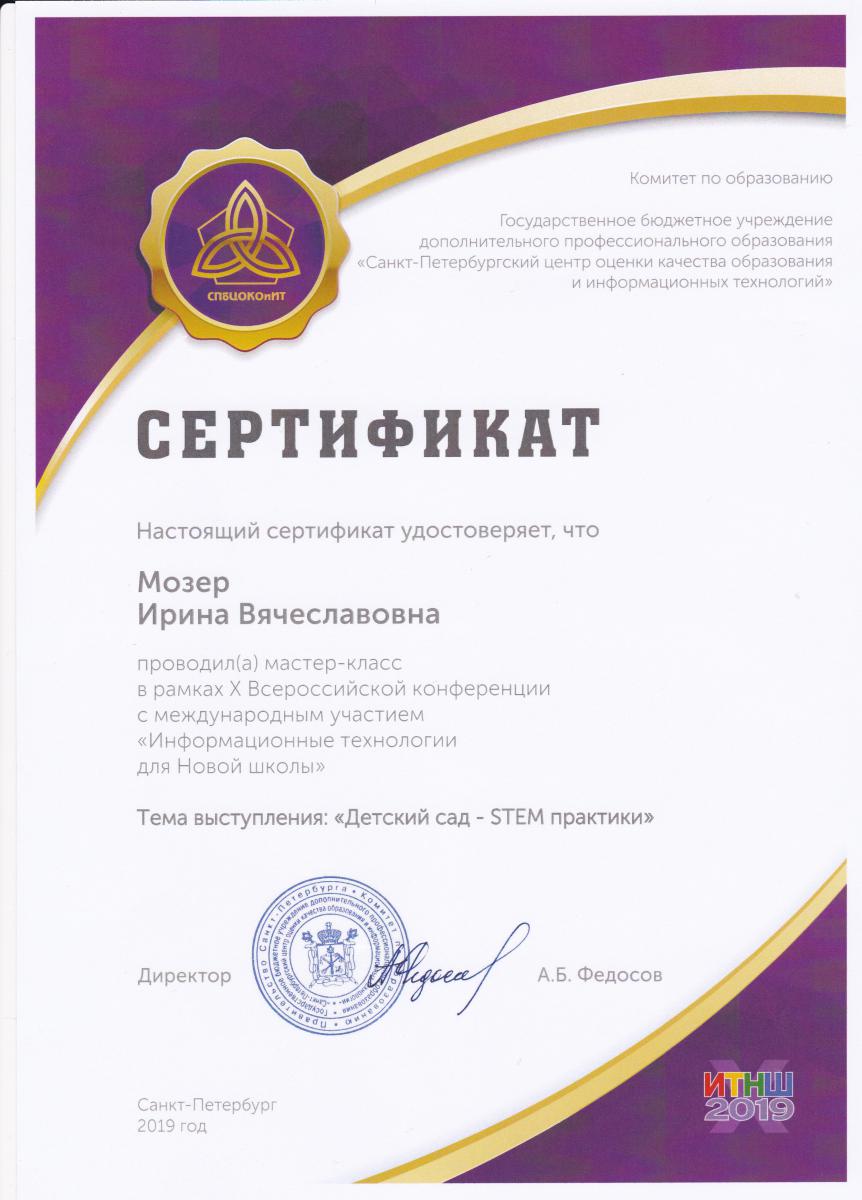 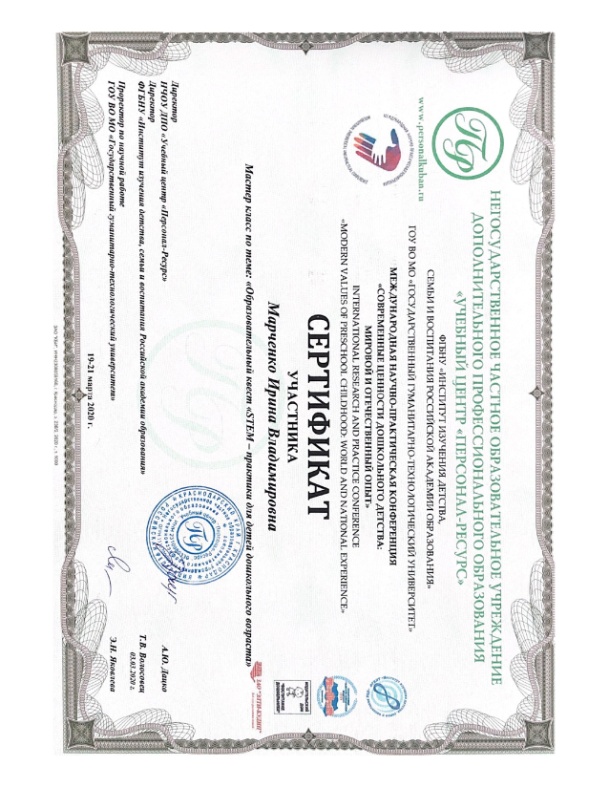 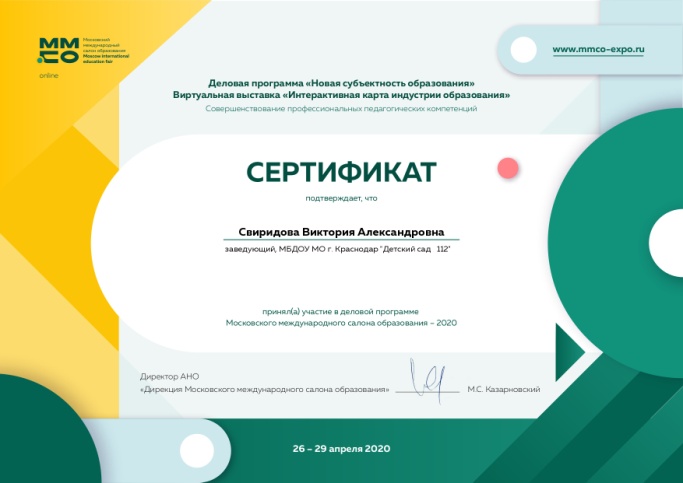 Участие в фестивалях, профессиональных конкурсах
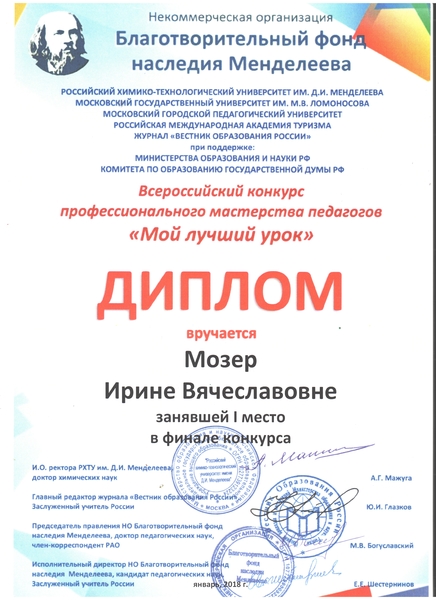 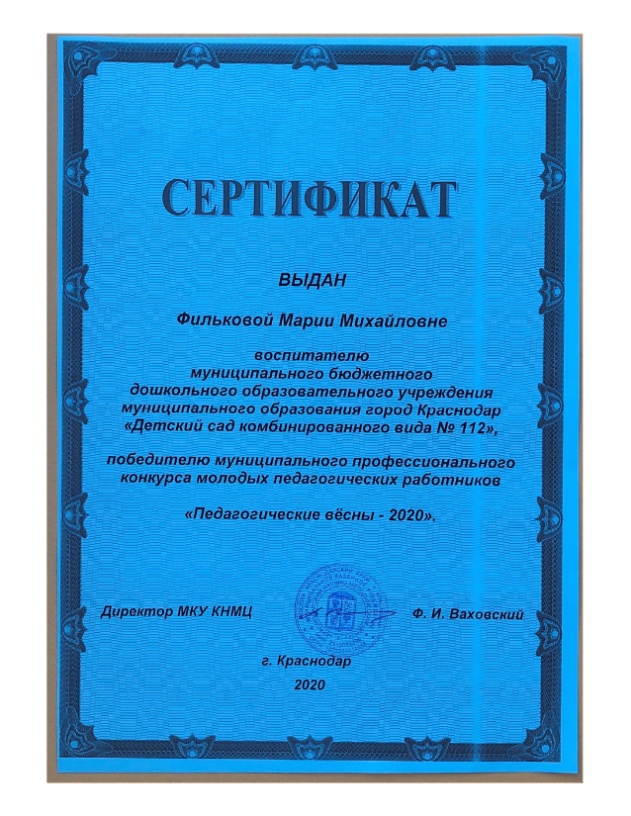 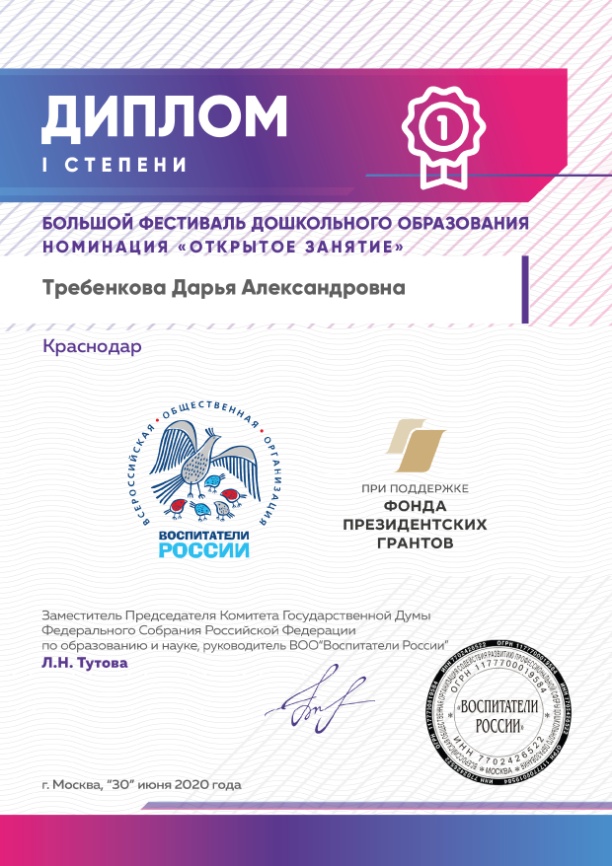 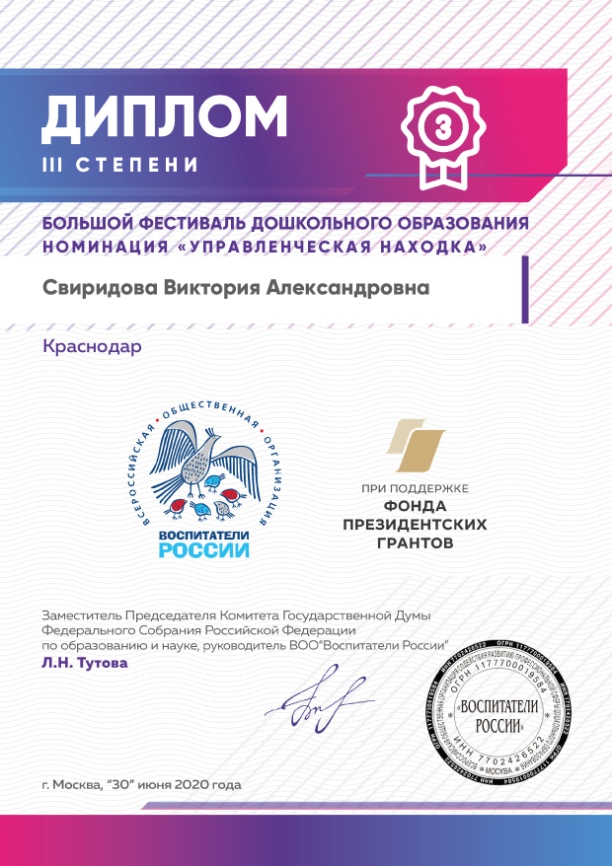 Задачи II этапа
1. Внедрить в систему  работы   Центра  развития семьи  встречи,  организованные  в технологиях педагогической  синергетики;
2. Произвести  переиздание  методического сборника работы  с родителями   в  расширенном и дополненном  варианте
2020-2021
3. Провести   родительскую  конференцию  с привлечением ученых, врачей, мастеров   педагогического  и  психологического  труда,  представителей  Краснодарского  научно-методического  центра.
4. Провести мероприятия  по  распространению  полученного  инновационного  опыта  в сети   инновационных  дошкольных  организаций   г.Краснодара.
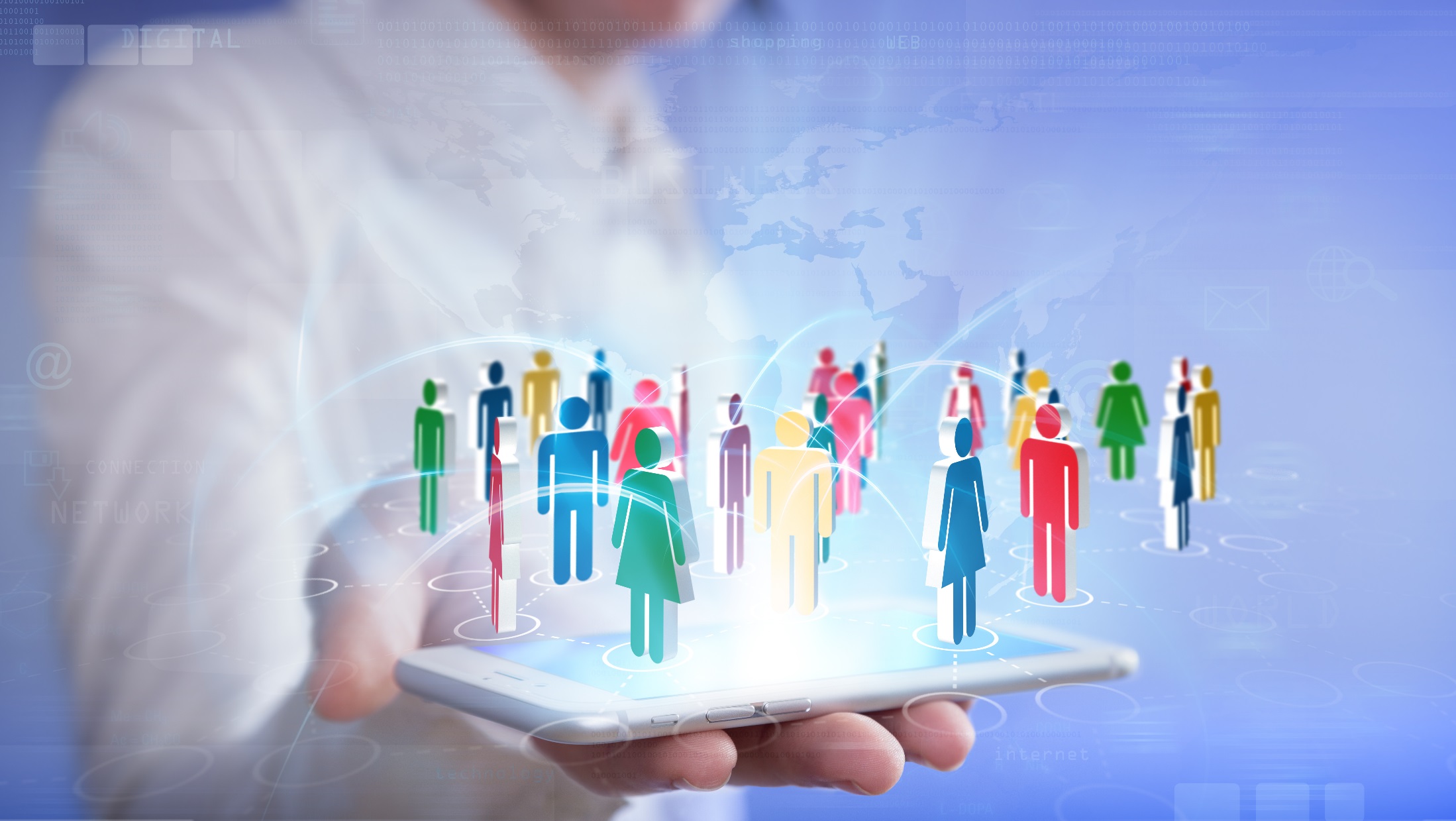 Открыт для сотрудничества
МБДОУ № 112
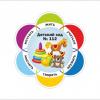 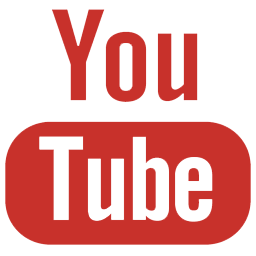 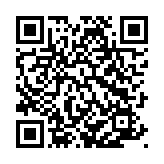 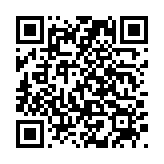 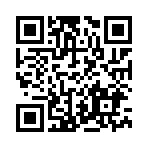 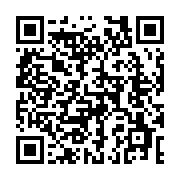 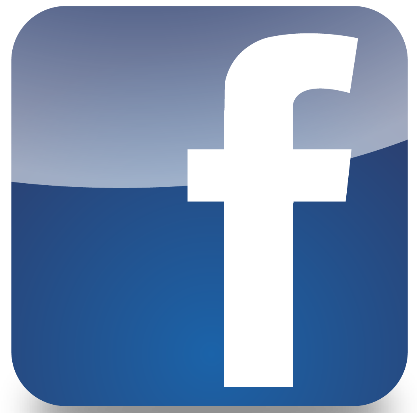 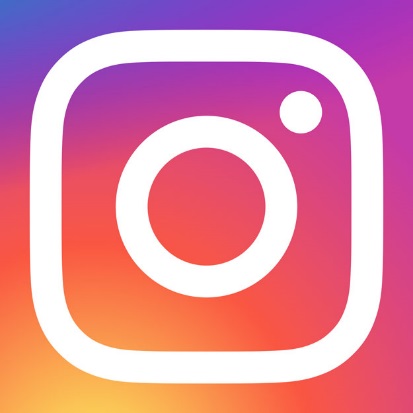